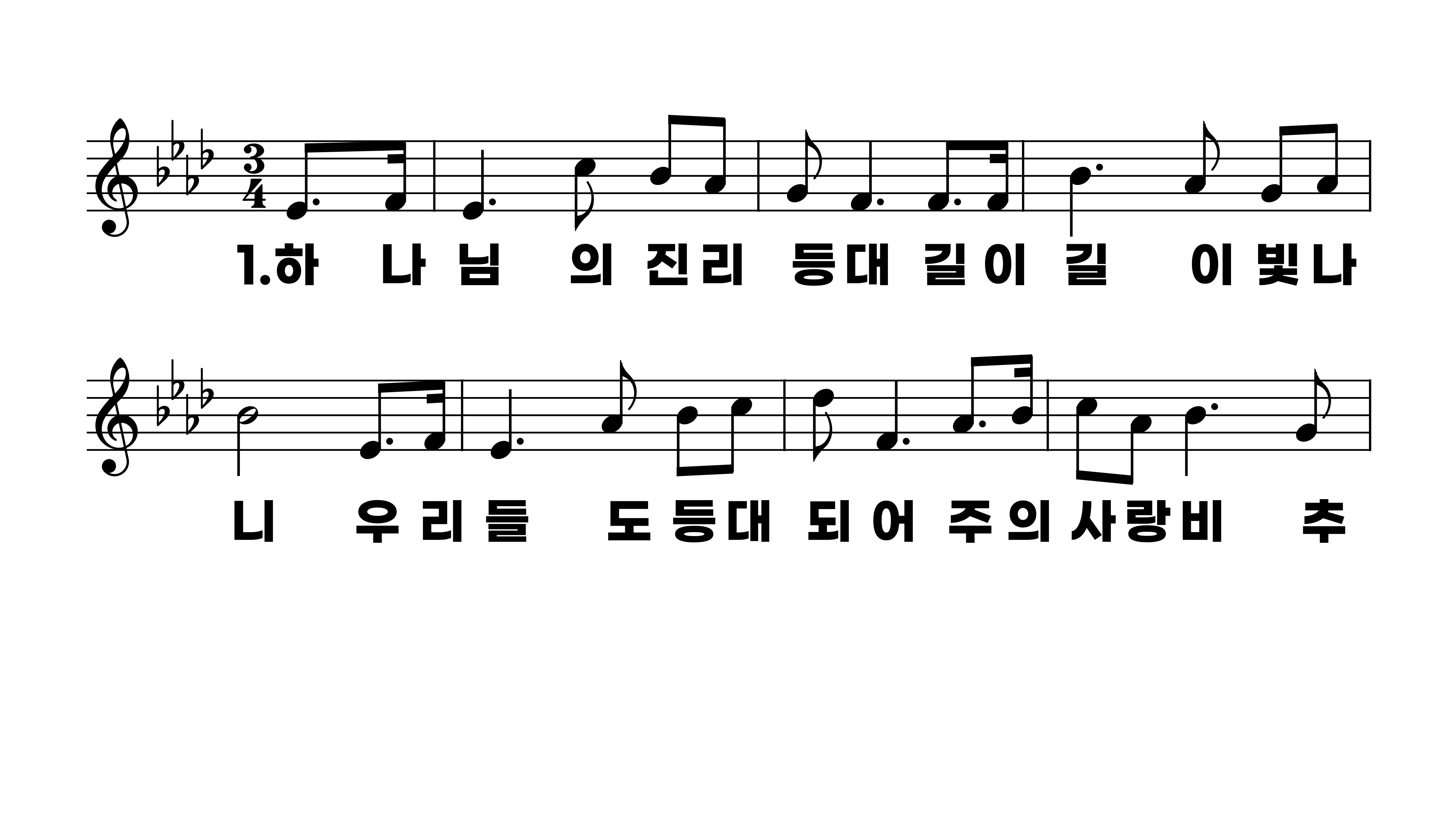 510장 하나님의 진리 등대
1.하나님의진
2.죄의밤은깊
3.너의등불돋
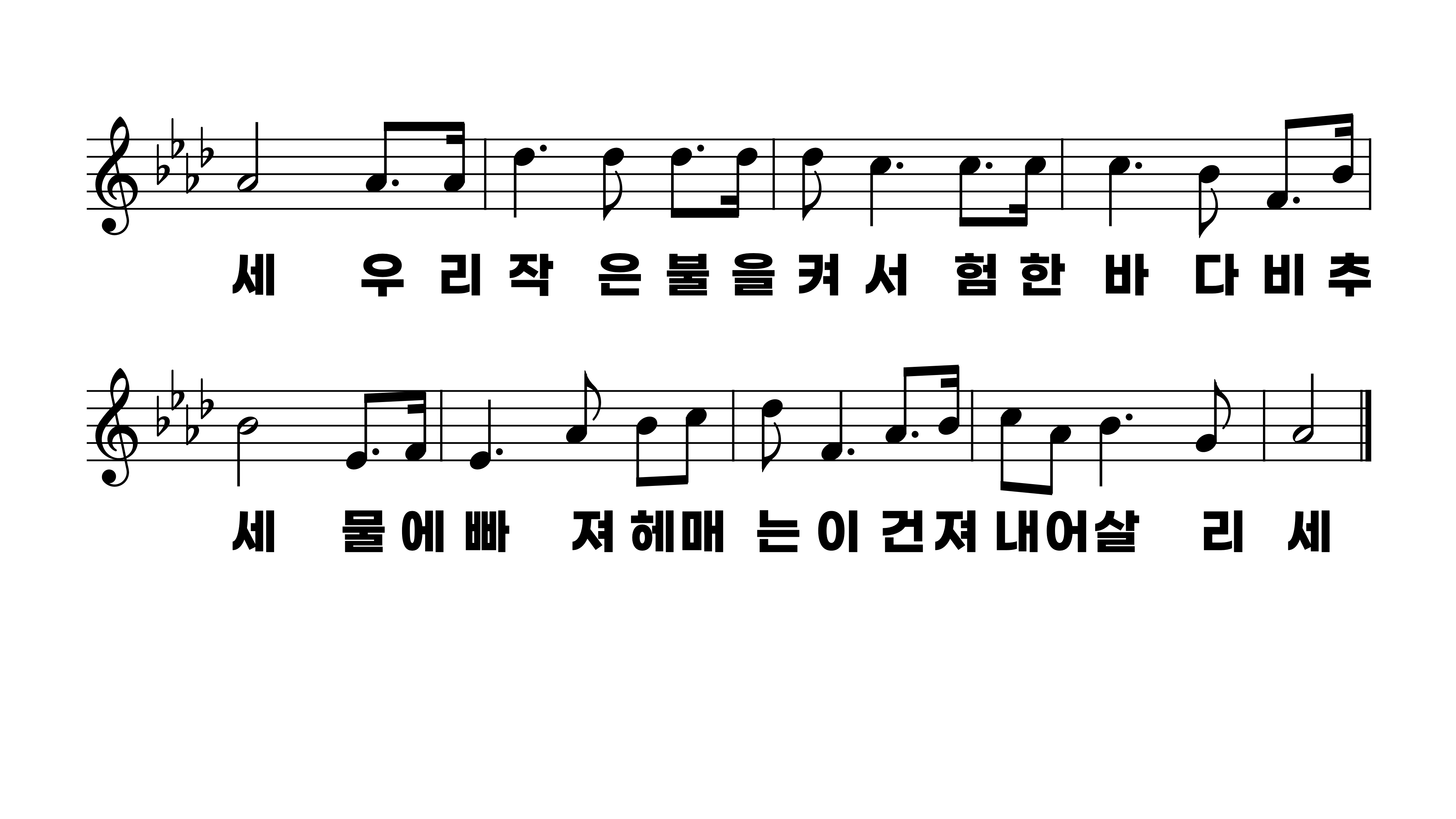 510장 하나님의 진리 등대
1.하나님의진
2.죄의밤은깊
3.너의등불돋
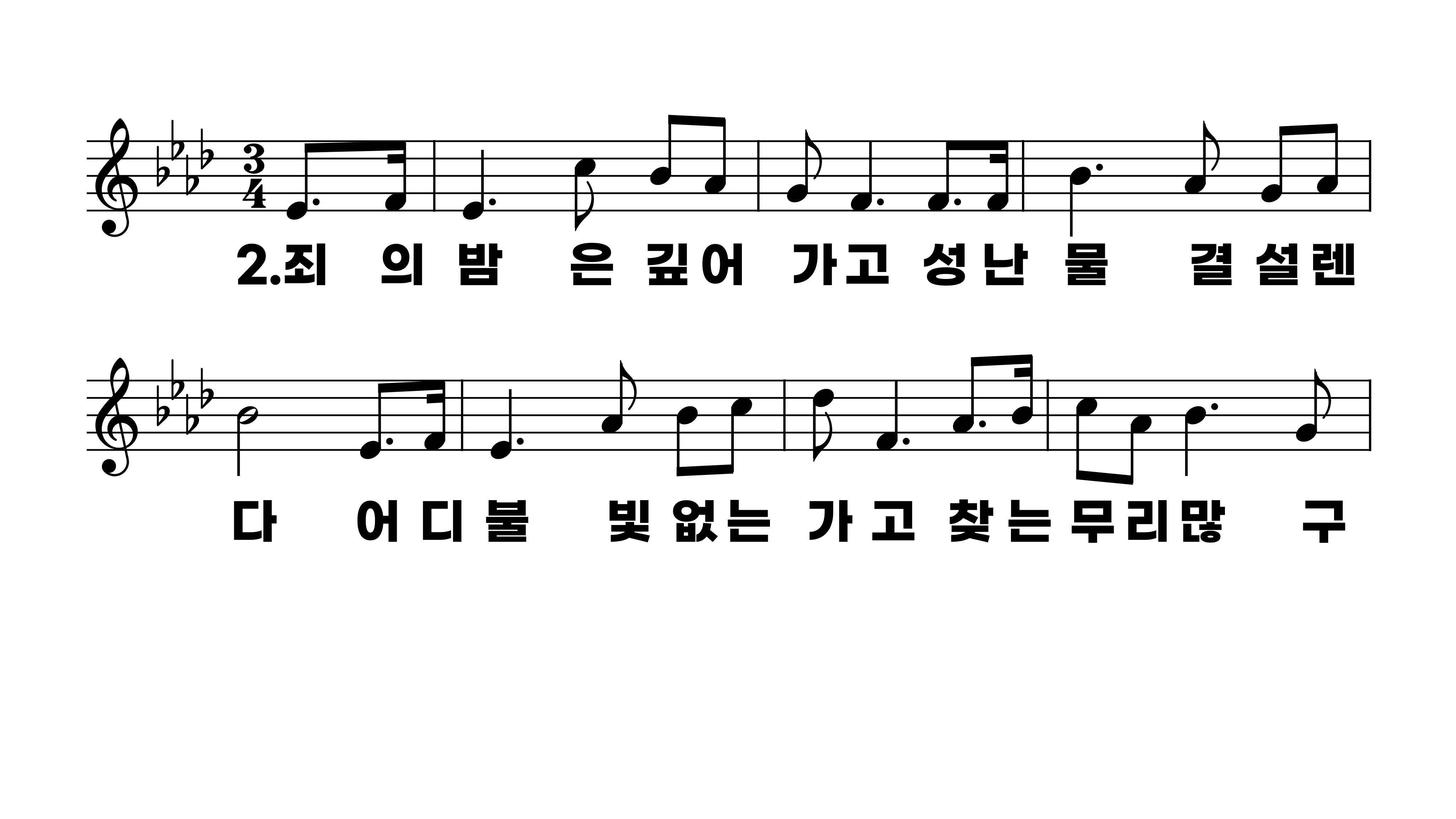 510장 하나님의 진리 등대
1.하나님의진
2.죄의밤은깊
3.너의등불돋
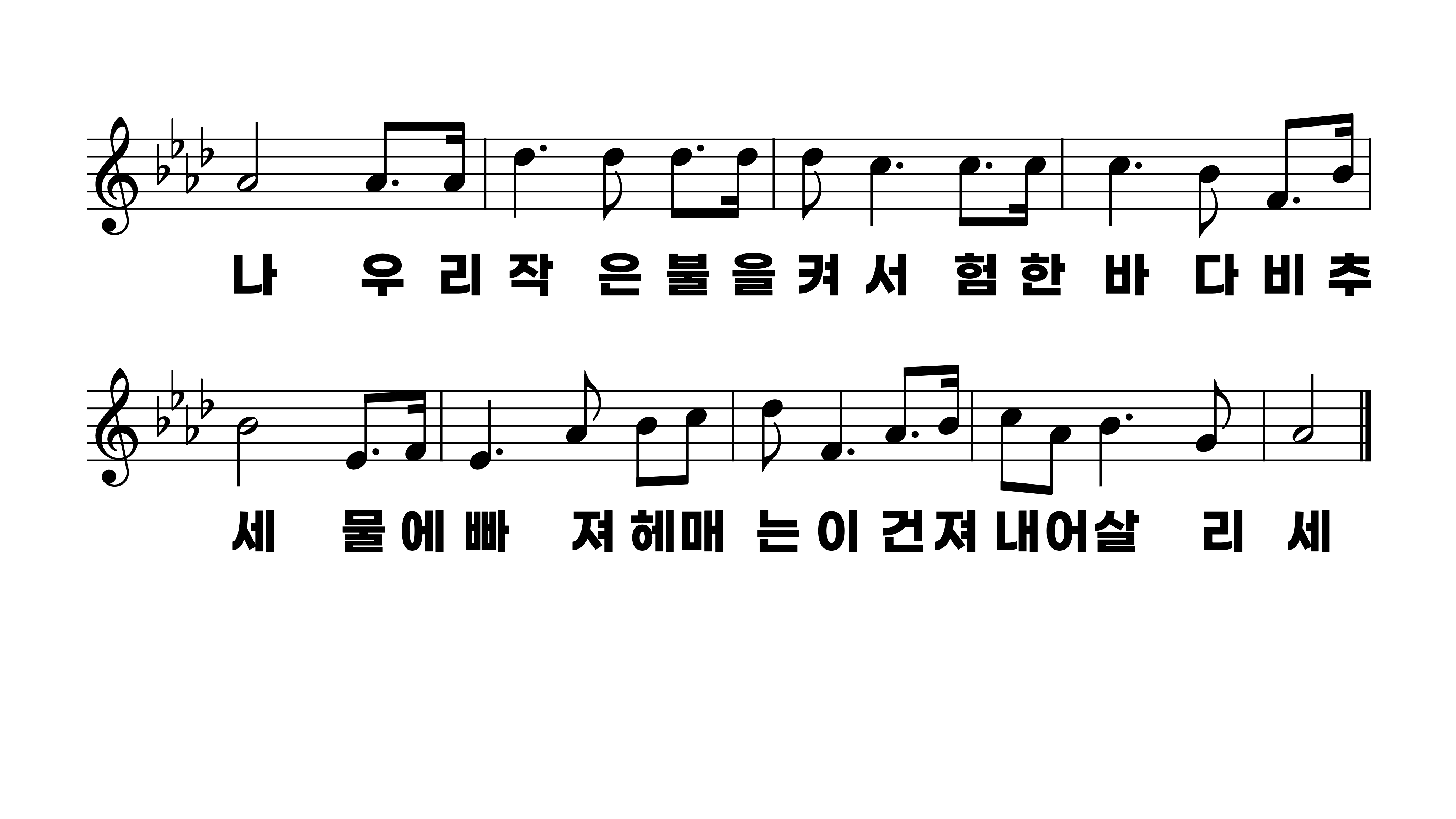 510장 하나님의 진리 등대
1.하나님의진
2.죄의밤은깊
3.너의등불돋
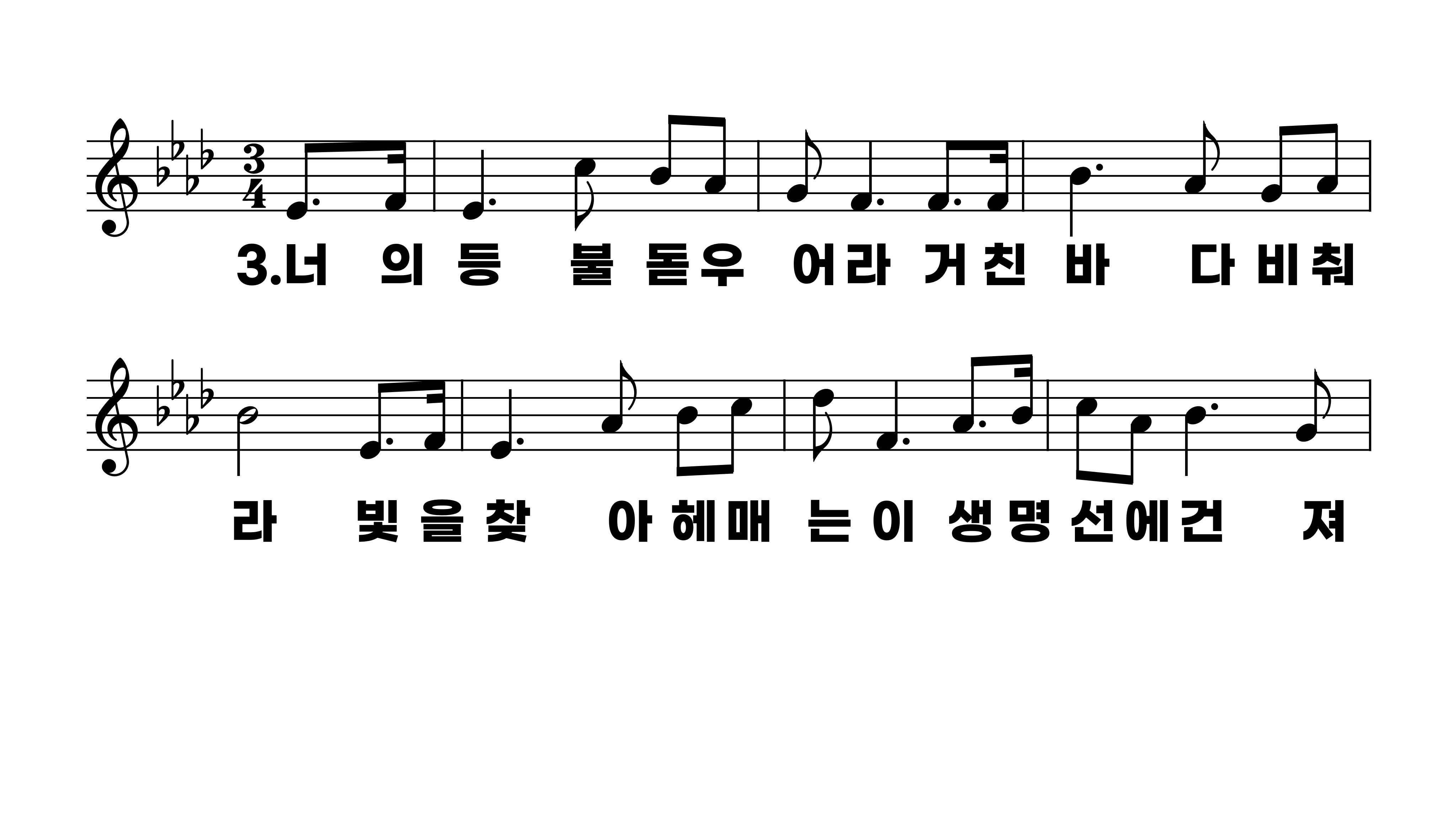 510장 하나님의 진리 등대
1.하나님의진
2.죄의밤은깊
3.너의등불돋
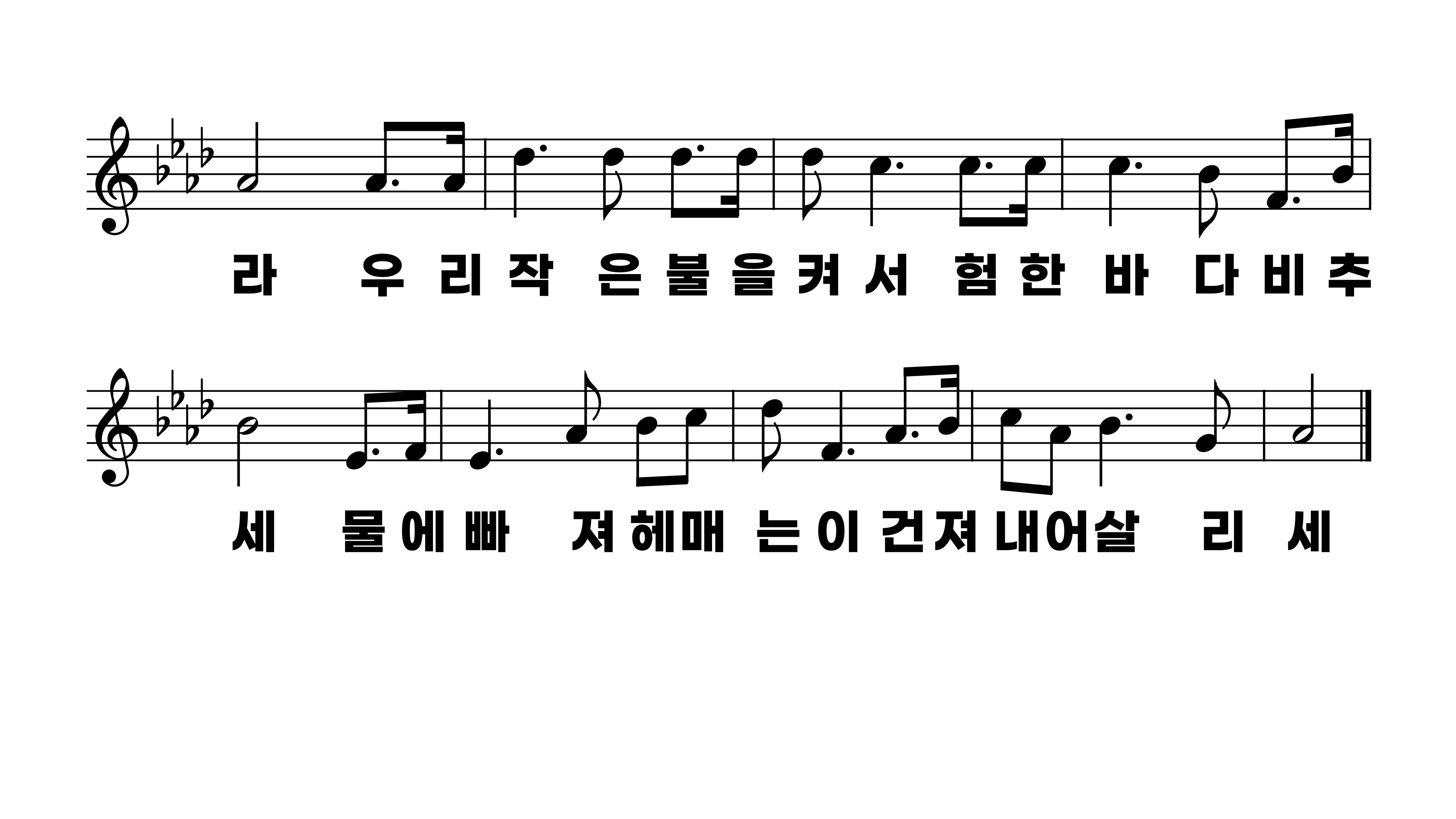 510장 하나님의 진리 등대
1.하나님의진
2.죄의밤은깊
3.너의등불돋